Interesting Case
Interesting Case
Case ผู้ป่วยหญิงอายุ 87 ปี
CC: แขนขวาอ่อนแรง 6 ช.ม PTA
PI: 6 hr PTA รู้สึกปวดแขนขวามาก อ่อนแรง ขยับได้น้อยลง ญาติพบร้องปวด จึงพามา ร.พ.
Interesting Case
โรคประจำตัว: old fracture neck of femur ปี 2558
Status เดิม bed ridden 6 ปี ไม่ทราบสาเหตุ
ปฏิเสธการแพ้ยา แพ้อาหาร
ปฏิเสธประวัติดื่มสุรา และสูบบุหรี่
ไม่เคยมีประวัติผ่าตัดมาก่อน
ไม่เคยมีประวัติอุบัติเหตุรุนแรงมาก่อน
Interesting Case
PE: BT 37.5 C, PR 160 bpm, RR 22/min, BP 110/80 mmHg
General Appearance: A Thai female, good consciousness
HEENT: Not pale conjunctivae, anicteric sclera
Lymph Node: No superficial lymphadenopathy
CVS: Irregular pulse, no murmur
RS: Clear, no adventitious sound
Interesting Case
Abdomen: No distension, soft, not tender, no rebound tenderness, no guarding, no mass
Extremities: Pallor,purplish skin, poikilothermic at Rt. upper extremities, decrease sensation, capillary refill ~ 5 sec, muscle gr I   
Peripheral pulse          Rt.             Lt.Radial Artery                 0+              2+Ulnar Artery                   0+             2+                                                             Brachial Artery              0+              2+                                                  Axillary artery               1+               2+
Problem List
Pain, Purplish Skin, Paresthesia,Poikilothermia and decreased motor power Right extremities

Acute Limb Ischemia
Provisional diagnosis 
“Acute limb ischemia IIb (right upper extremities)”
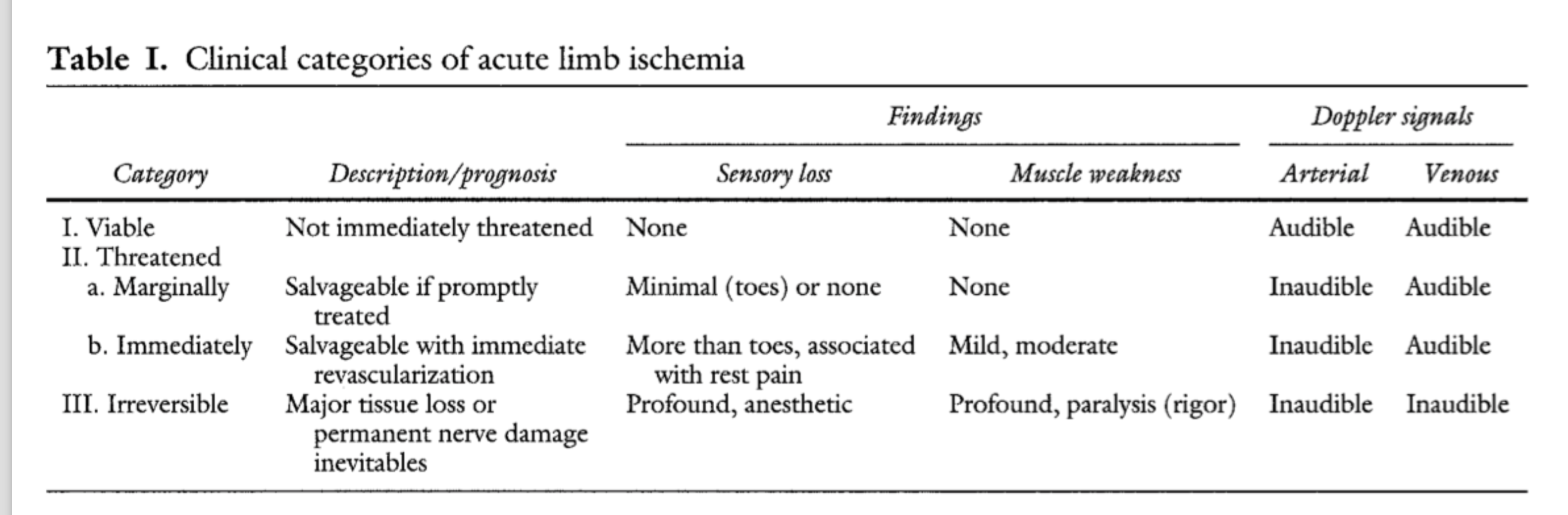 Initial management
• CBC, BUN, Cr, electrolyte 
• PT, PTT, INR• EKG 12 leads• Heparin 80 U/kg 
then heparin (100:1) IV drip 18 U/kg/hr 
• CTA upper extremities
CTA
Acute Arterial occlusion at right axillary artery 
Absent of contrast opacification in right radial artery and right ulnar artery
Atherosclerotic change visible aortic arch with eccentric intraluminal thrombus
Investigation
BUN/Cr & ElectrolyteBUN              21 mg/dLCreatinine      1.21 mg/dLSodium         130 mmol/LPotassium      3.6 mmol/LChloride         102 mmol/LBicarbonate    20 mmol/L
CBCWBC    7580/ulHb       12.6 g/dLHct      36 %Plt       101,000/ulNE%    54%LY%     15%MO%   7%EO%    24%
EKG 12 leads
AF with RVR rate 160 bpm
Investigation
CoagulogramPT         13.3 g/dLPTT       27.6 g/dLINR        1.22 g/dL
Diagnosis
Acute Arterial occlusion at right axillary artery
Management
NPO
IV Hydration
Heparin
aPTT ratio q 6 hr
Amiodarone 150 mg IV in 30 min
Set OR for Rt transbrachial embolectomy
Finding :White clot 2 cm Rt.Axillary Artery
Acute Limb Ischemia
5Q
ALI ?
Cause ?
Location ?
Severity ?
Complication & Management ?
Definition
Sudden loss of limp perfusion
< 2 week after initiating event
Sign and Symptoms
Clinical presentation “ 6 Ps”
Pain : Early
Poikilothermia or perishing cold
Pallor
Paresthesia
Paralysis
Pulselessness : Unilateral > embolic
				   Bilateral > embolic, thrombosis
Etiology
Embolism
Thrombosis
Trauma
Dissection
Drug induced, Fungus arteritis
Embloism
Heart is the most common source of distal emboli : AF, Valvular disease, cardiomyopathy, RHD, endocarditis
polycythemia,leucocytosis) ,thrombocytosis, protein C, protein S deficiency

Common site : Bifurcation esp. Common femoral and popliteal artery
EKG, Echocardiogram
Thrombosis
Prior atherosclerotic changes, hypercoagulabilty or arterial dissection
Patient have an underlying atherosclerotic lesion
Progressive > collateral circulation
DM, HT, Smoking : Risk factor
History
Duration
6-8 hours > Golden period
Heart disease : Valvular, AF >> Embolic
Intermittent claudication, PAD, acute on top chronic >> Thrombosis
Investigation
Goal  :  Localizing
		   Deciding intervention
		   Treatment -> ex. thrombolytic via catheter, angioplasty, stent , embolectomy
Investigation
Non –invasive
Doppler ultrasound : sound or waveform >> localizing
Duplex scan : Ultrasound duplex scan: reveal flow disturbance and velocity change 
CTA : now investigation of choice
MRA : takes time, choice for patient with renal failure
Investigation
Invasive
Transarterial arteriography ex. Transfemeral arteriography
Staging
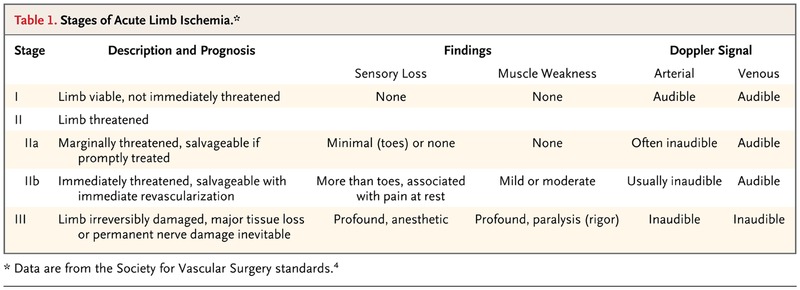 Classification
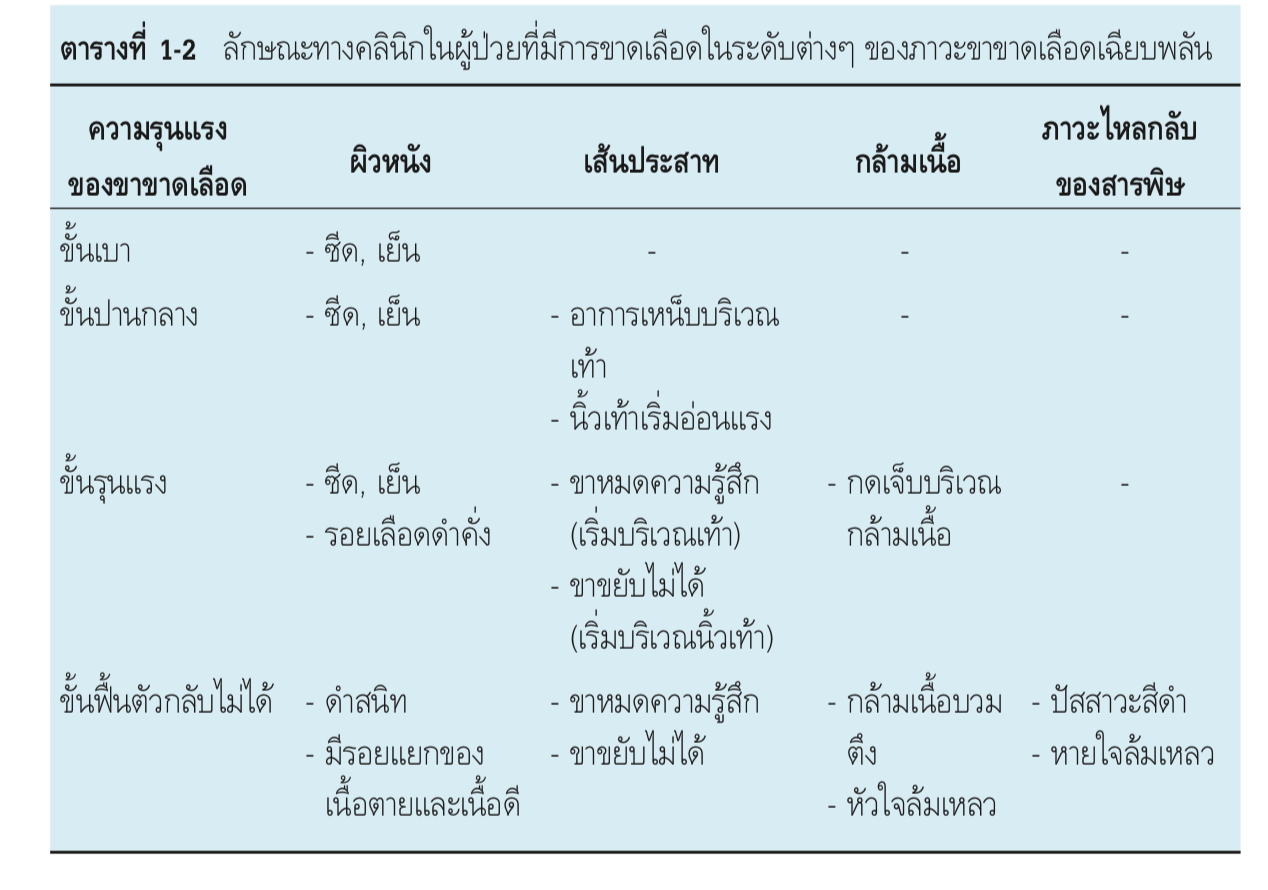 Management
Initial management = Prevent further clot 
		Anticoagulation = Heparin*** as soon as diagnosis 
5000-10,000 Unit IV bolus ( 80 U/kg)then cont. drip 15-18U/kg/hr. 
Keep aPTT x 2-3
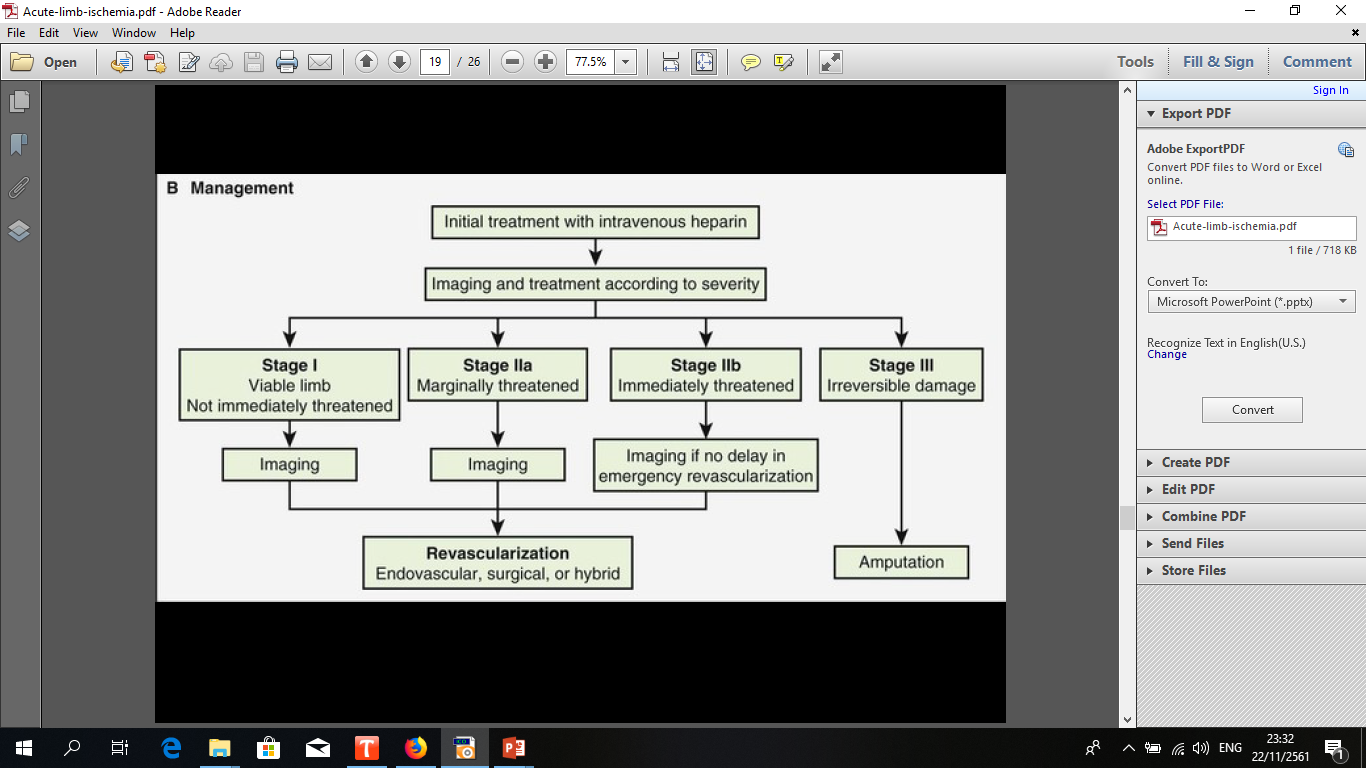 Treatment
Endovascular treatment : Thrombolysis,percutanoeus mechanical thrombectomy
Surgical treatment : Embolectomy
Amputation
Endovascular treatment
Thrombolysis
SK, TPA
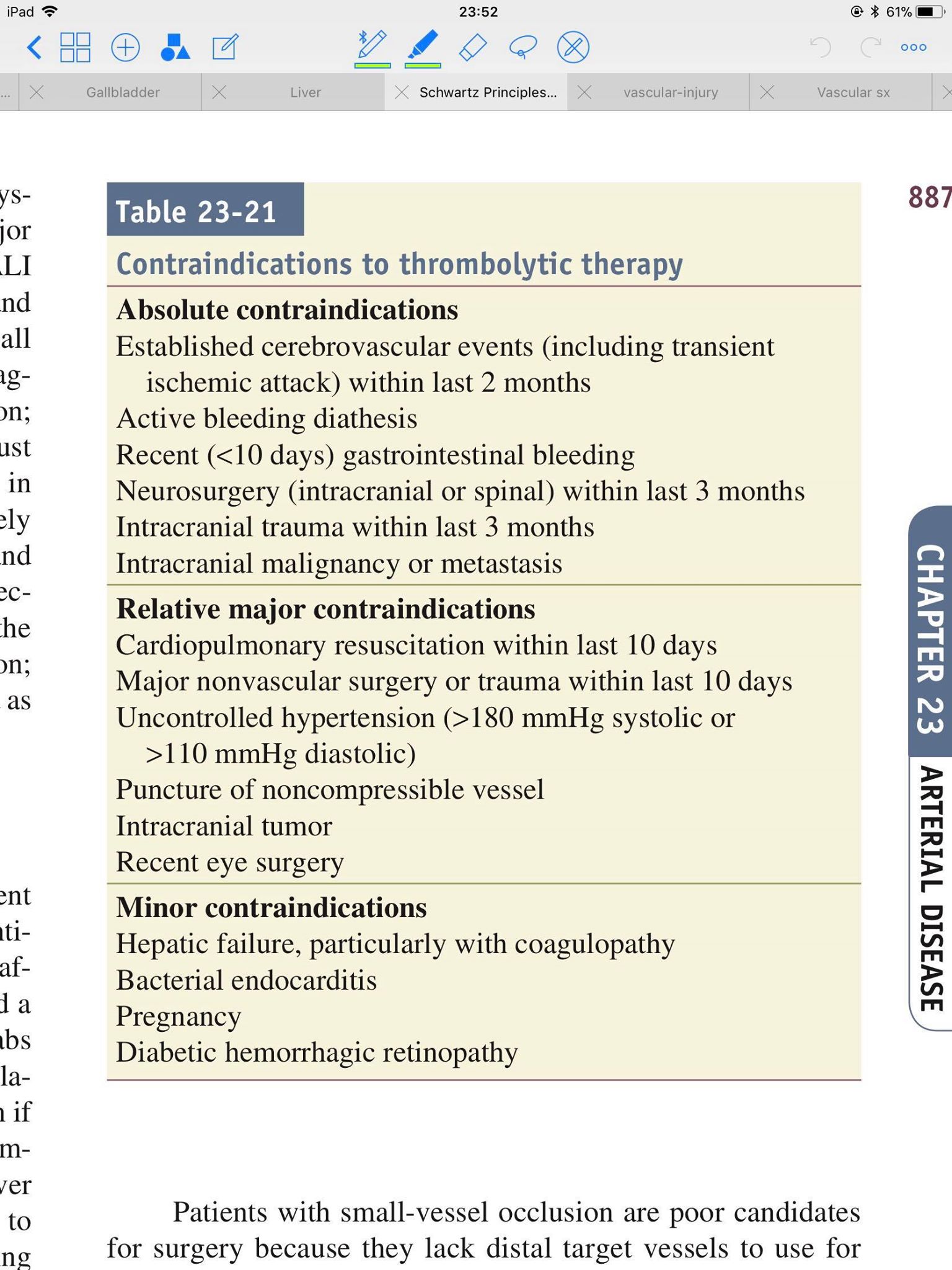 Surgical treatment
Embolectomy
Bypass graft thrombectomy
Complications
Bleeding due to thrombolytic agents
Reperfusion and compartment syndrome
• Arterial rethrombosis
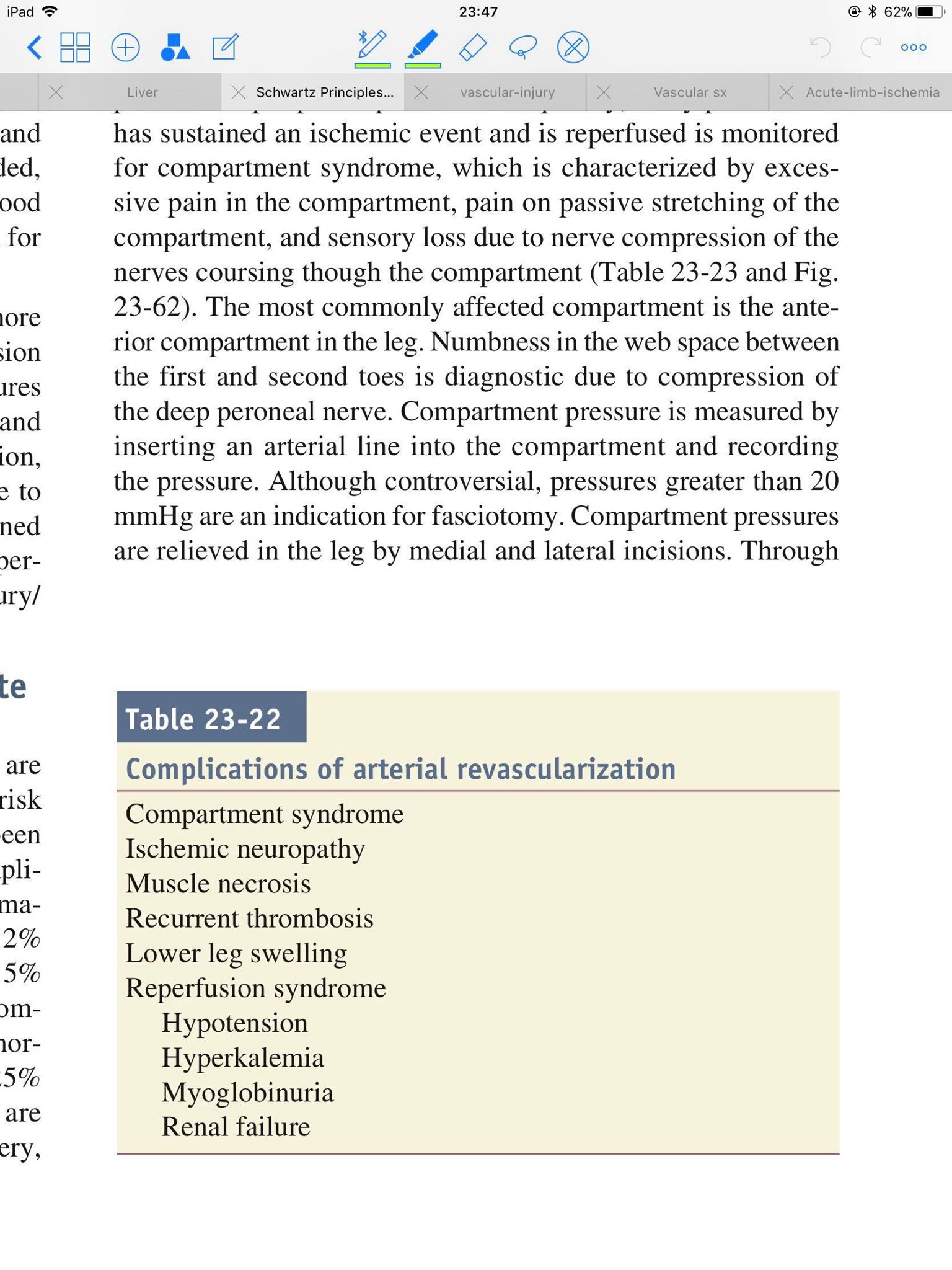 Thank you